Ben-Benedict Hruby
MREL und TLAC

Jahrestreffen der EuBV 
Finanzausschuss

Rom, 5. Oktober 2018
Agenda
MREL
TLAC
RRM-Paket: Fokus auf BRRD 
Subordinierung
MREL
MREL-Definition gem. BRRD
Mindestanforderung an regulatorischen EM und berücksichtigungsfähigen Verbindlichkeiten
jederzeit zu erfüllen 
keine einheitliche Mindestquote wie Säule 1 EM-Anforderungen 
individuell für jedes Institut
entscheidend für glaubwürdiges und effektives Bail-In

Ziel: hinreichend EM und sog. bail-in-fähige Verb. 
MREL-Quote
reg. EM und berücksichtigungsfähige Verb. / gesamte Verb. und reg. EM
Berechnung
5
Title/author/place/date:
TLAC-Konnex
MREL vs. TLAC
7
Entwicklungen auf EU-Ebene im MREL/TLAC-Konnex
EBA-Evaluierung von MREL (Dezember 2016)
Implementierungserfordernis von TLAC (FSB Ende 2015)
Zusammenspiel TLAC-Implementierung und effektive Anwendung von MREL 
Vereinbarkeit von TLAC und MREL problematisch
gleiche Ziele 
insb. Sicherung der Verlusttrag- und Abwicklungsfähigkeit 
wesentliche Unterschiede 
v.a. Kalibrierung und Anrechnungskriterien

EK-Vorschlag: November 2016 (sog. Novemberpaket, RRM-Paket)
Von Dezember 2016 bis Mai 2018: RAGs in BXL (Allgemeine Ausrichtung des Rates seit Mai 2018 und EP-Bericht seit Juni 2018)
Seit Juli 2018: Trilogverhandlungen unter AT-Präsidentschaft
Änderungen der BRRD durch RRM-Paket

Fokus MREL und TLAC
Zentrale Änderungen
Bezugsbasis
Kalibrierung – Determinierung 2.0
NO „double counting“
MREL-Unterschreitung (MDA Restriktionen)
Nachrangigkeitserfordernis
Abwicklungsstrategie (SPE, MPE), Abwicklungseinheit und –gruppe
Neue Moratorium-Befugnis
MREL-Determinierung 2.0
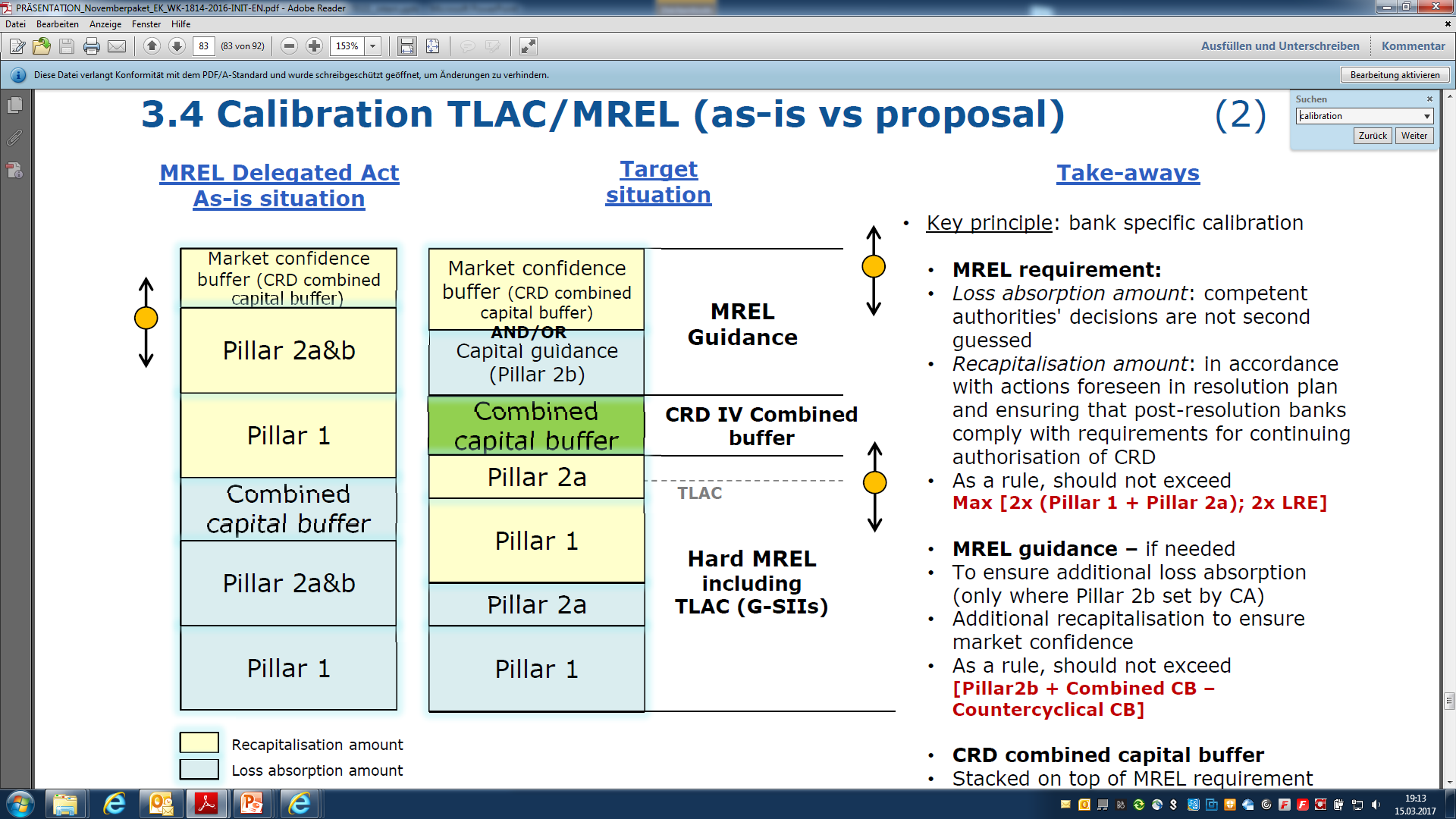 Quelle: Freshfields Bruckhaus Deringer, Präsentationsunterlage - „Neues in der Bankenabwicklung“ am 2. März 2017
Abwicklungsstrategie
12
Moratorium-Tool
grds: temporäres Aussetzen von Zahlungs- und Lieferverpflichtungen
Aufsichtliches (pre-resolution, supervisory) Moratorium
iW für Beurteilung, ob „FOLTF“ vorliegt
Institut nach Ablauf der Moratoriumsfrist von maximal 5 Tagen nicht mehr „viable“
Abwicklungsmoratorium
iW zur Vorbereitung der Abwicklung und Bewertung hilfreich
EK: nationale Moratorien bleiben unberührt
Allgemeine Ausrichtung: Post-FOLTF-Moratorium (ohne Kombination mit bestehenden Abwicklungsmoratorien)
Subordinierung

Novelle des Art 108 BRRD
Gläubigerhierarchie
Rangfolge von Forderungen beim Bail-In
Problem „NCWO“-Prinzip 
BRRD- vs. nationale Insolvenzrecht-Hierarchie
Gesetzliche bzw. diskretionäre Ausnahmen von bail-in-fähigen Verbindlichkeiten vs. insolvenzrechtlicher Grundsatz der Gläubigergleichbehandlung
BRRD-Ausnahmen nicht in Insolvenzordnung
Nachrangigkeit: verpflichtendes TLAC-Anrechnungskriterium
Sonderbestimmungen in den Insolvenzgesetzen von D, FR, IT, ES
MS-Konsens: Harmonisierungsbedarf
Zentrale Themen
Rechtstechnik (dt. retroaktiver vs. frz. pro futuro-Ansatz) 
Umsetzbarkeit (Involvierung der Justizministerien)
EK: Lösungsvorschlag im RRM-Paket vom November 2016
Nationale Legislativmaßnahmen
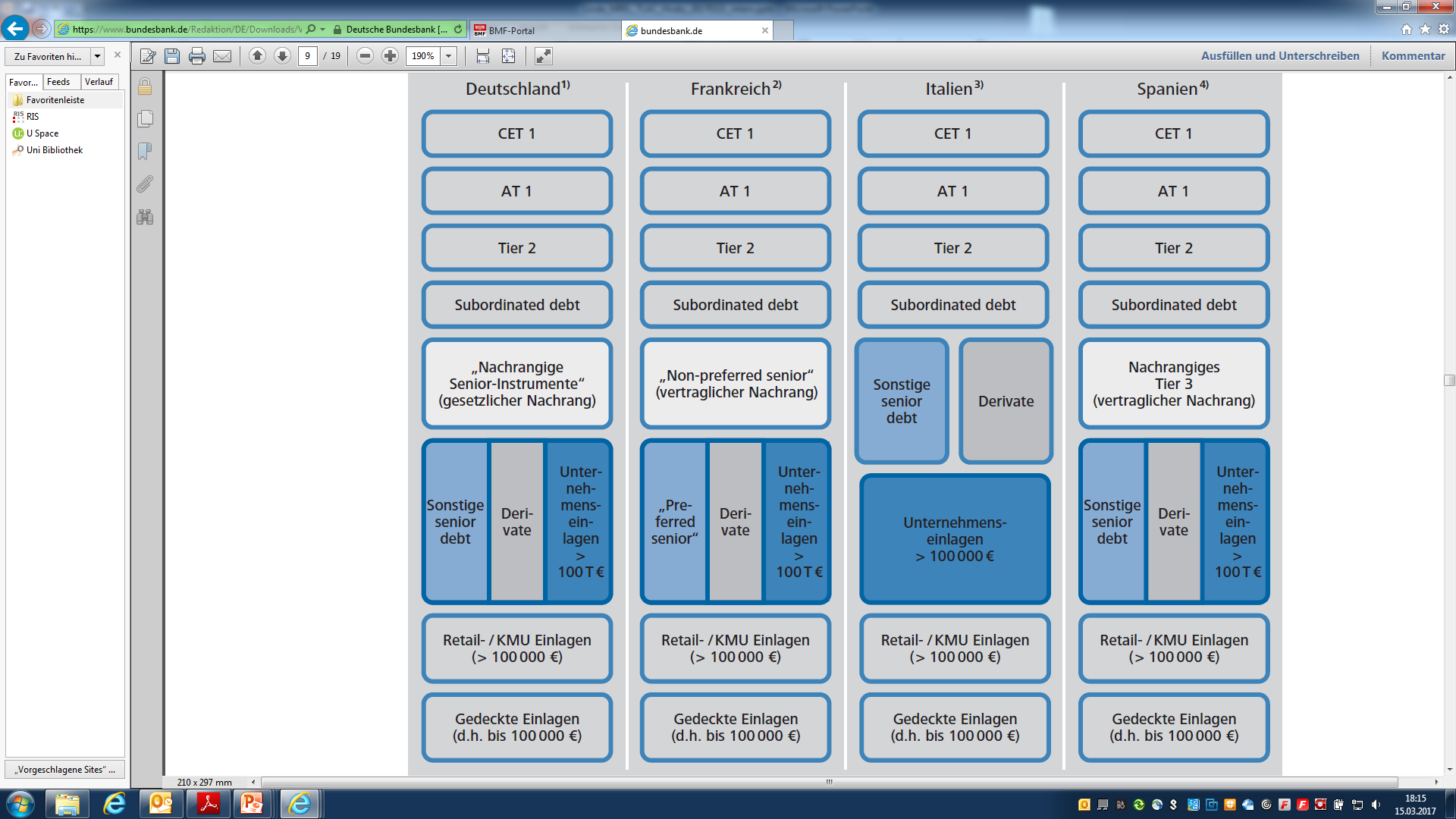 Quelle: Deutsche Bundesbank, Monatsbericht 07/2016
Novelle von Art 108 BRRD
Harmonisierte Änderung der Insolvenzrangfolge in der EU 
Ziel: Unterscheidung innerhalb der Asset-Klasse der vorrangigen Verbindlichkeiten
Maßnahme
neue Kategorie: „non-preferred senior“ debt bei gleichzeitiger Aufrechterhaltung der (preferred) Senior-Kategorie
„statutory subordination with contractual activation“
Angelehnt an FR-Ansatz
Rechtssicheres Bail-In bei Abwicklungen durch Nachrangigmachung der bail-in-fähigen Verbindlichkeiten im Verhältnis zu zuvor gleichrangigen, vom Bail-In ausgeschlossenen Verbindlichkeiten zur Vermeidung von NCWO-Prinzip-Verletzungen
Zeitplan
Vom übrigen RRM-Paket „losgelöst“
Fast-Tracking
Ambitionierte Fristen
Ursprünglich Erlass + Veröffentlichung der Umsetzung bis Juni 2017 und Anwendung ab Juli 2017
Status quo: 
am 27.12.2017 im Abl. veröffentlicht
Umsetzungsfrist bis 29.12.2018
Herzlichen Dank für Ihr Interesse!

Ben-Benedict Hruby
Bundesministerium für Finanzen Banken- und Kapitalmarktrecht  
Johannesgasse 5 , 1010 Wien Tel.: +43 1 514 33 - 503127ben-benedict.hruby@bmf.gv.at